Health Insurance
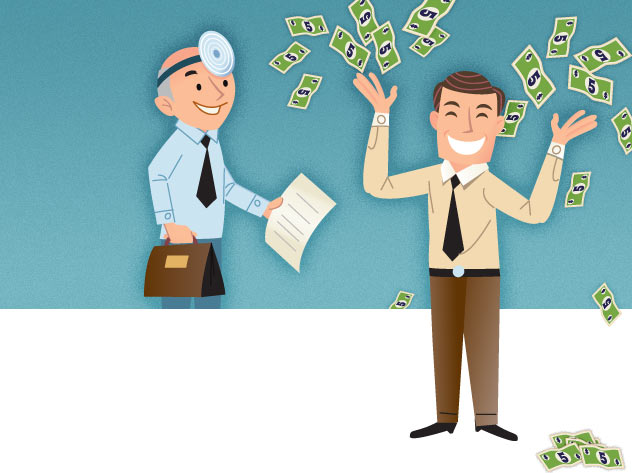 Why do you need health insurance in the U.S.?
•In the U.S., unlike most of the world, health insurance is privatized
•Seeking medical treatment for illnesses or accidents would be very expensive without health insurance
•Health insurance offsets the cost of doctor bills, surgery, hospital, laboratory and x-ray fees, and pharmacy costs
Health insurance 101
In addition to health insurance, you may also purchase policies for:
 Dental insurance
 Vision insurance
 Veterinary insurance!
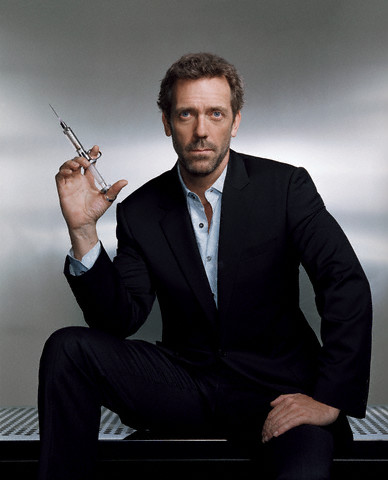 Basic Facts
Healthcare costs continue to increase.
 Even with insurance, consumers are asked to pay a larger amount of healthcare costs.
 40% of US citizens are uninsured
 One of the largest age groups uninsured is young people between the ages of 20 and 29
Sample Healthcare Cost for Common InjurySoccer Injury (with Mild Concussion)
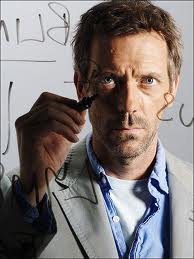 Physician 186.00
 Laboratory 156.00
CAT Scan 1,444.00
X-ray 461.00
 Emergency Room 359.00
 Physician (Urgent Care) 186.00
Physician (Hospital) 410.00
 Radiologist 282.00
Grand total of 3,604.00
Sample Healthcare Cost: Common IllnessSinus Infection
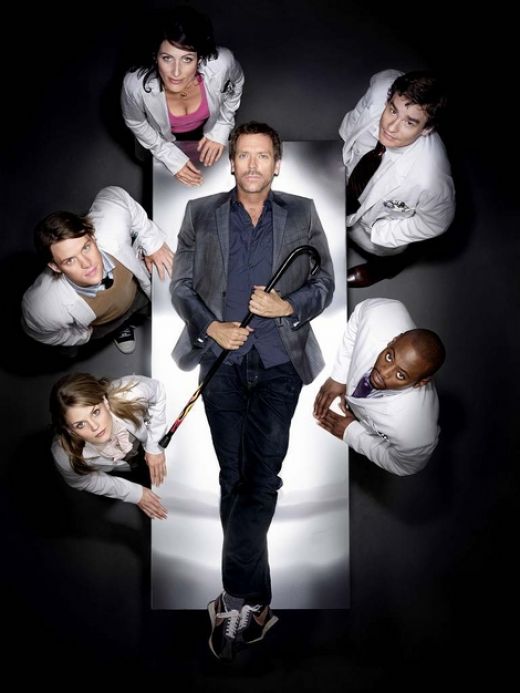 Physician 186.00
 Prescription anti-biotic 75.00
 Grand total of 261.00
Risk is Covered
Risk of illness and injury is a part of life.
 Risk of financial loss due to healthcare costs is a part of life in the United States.
Health insurance developed as a way to “share the risk.”
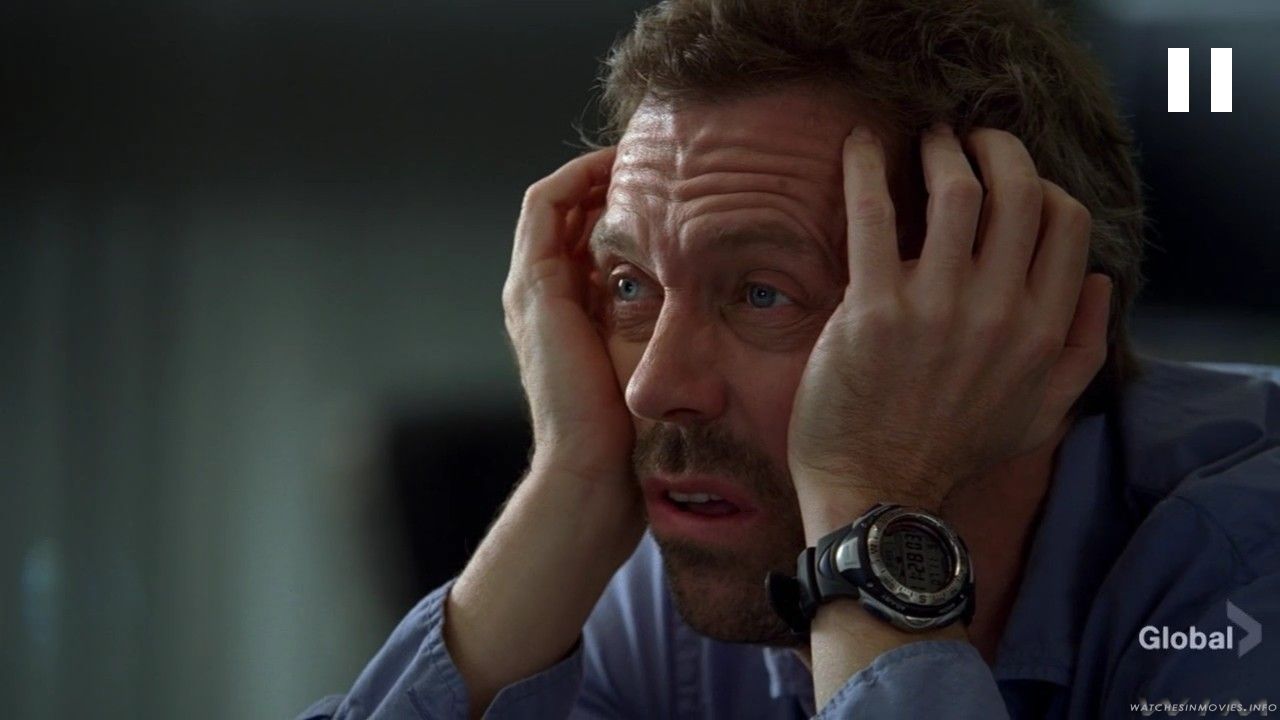 Out of Pocket Expenses
Medical costs which the subscriber (YOU) is responsible for.
These are in addition to the cost of the premium. They are charges the insurance will not cover (e.g., deductible, copays, etc)
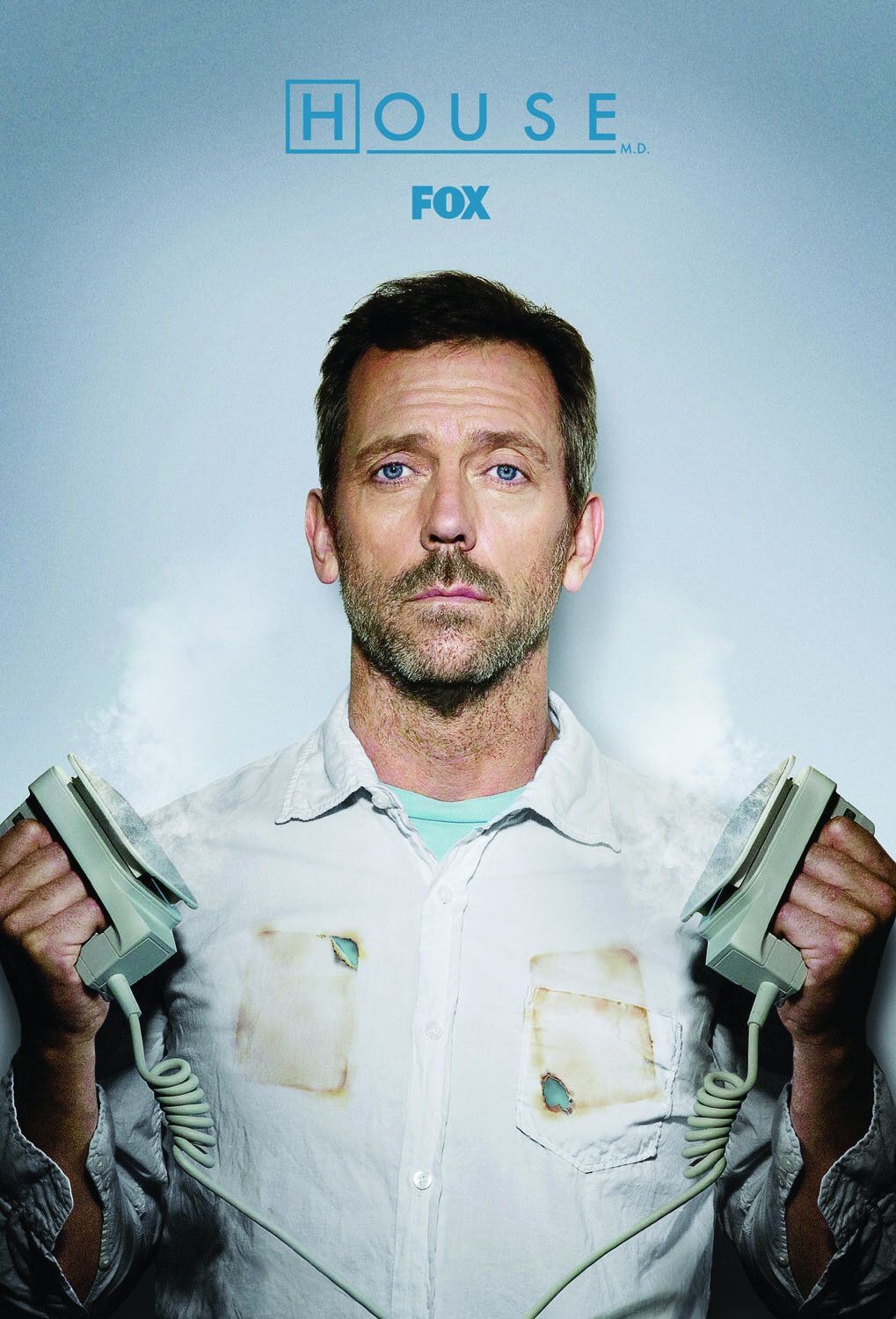 Types of Insurance Policies
Managed Care:
 Preferred Provider Organizations (PPOs)
 Health Maintenance Organizations (HMOs)
 Others
 Fee-for-Service / Indemnity Plans
 Point-of-Service Plan
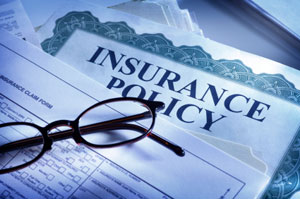 When Shopping for a Policy
Determine realistically your medical needs
Pay close attention to the schedule of benefits or description of benefits. This will spell out the details of the policy.
 Note the lifetime maximums paid by the insurance company.
You may wish to have more coverage. $30,000 won’t go far towards a long-term hospitalization. Can you purchase optional medical coverage? For how much?
 Read about reasonable and customary charges and how that will affect you.
When Shopping for a Policy
Note the maximum paid per illness or injury.
 Compare premium costs, deductibles, and copayments.
 Read the limitations and exclusions carefully.
 Note if there are geographical limitations to the policy.
 See if the plan offers a certificate of creditable coverage. This is evidence of your coverage under the health plan, and will assist you to avoid the pre-existing clauses in your next policy.